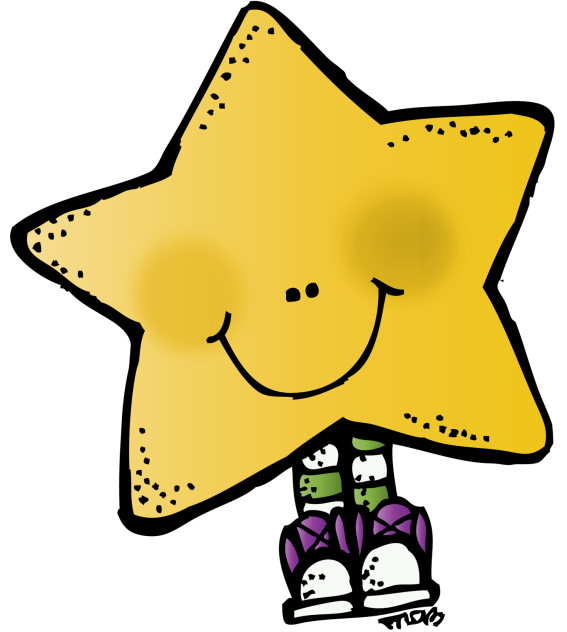 ESCUELA NORMAL DE EDUCACIÓN PREESCOLAR DEL ESTADO DE COAHUILA DE ZARAGOZALicenciatura en Educacion Preescolar.Ciclo escolar 2019-2020. Nombre del Alumno Practicante: Berenice Abigail Farias Arroyo. Grado: 3    Sección: B  Número de Lista: 4Institución de Práctica: Jardin de niños “Guadalupe Gonzales Ortiz “T.MClave:05EJN0097C   Zona Escolar: 103. Grado en el que realiza su práctica: 3B.Nombre del Educador(a) Titular:Maria de Lourdes Herrera del Llano. Total de niños:32  Niños: 19 Niñas: 13Periodo de Práctica: .
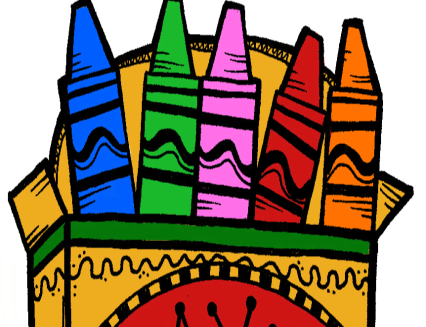 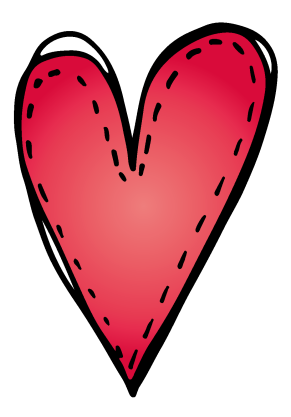 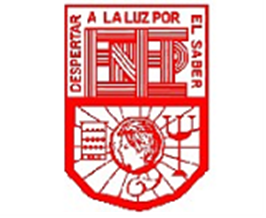 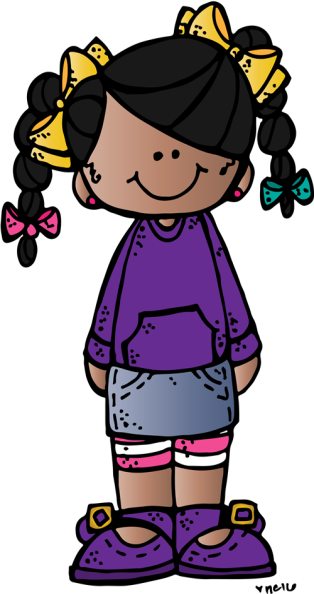 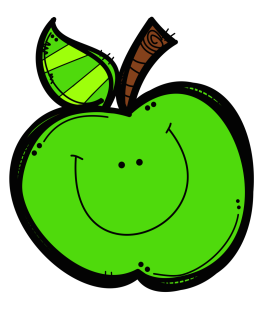 Propósito de la Jornada de Práctica:
Desarrollar las competencias profesionales por medio de la implementación de situaciones de aprendizaje que favorezcan las competencias lingüísticas, para la practica, poner en practica habilidades motrices, concientizar a la sociedad acerca del cuidado del medio ambiente, promover conceptos históricos, aplicar instrumentos de evaluación y estrategias de enseñanza.
Propósito de la Situación Didáctica:
La siguiente situación didáctica se incluye el campo de formación académica lenguaje y comunicación donde el alumno expresa sus ideas sobres diferentes temas e interactúa con otras personas. Esto le ayuda para dialogar, conversa y escucha a las personas que les rodean. 
En el campo de exploración y comprensión del mundo natural y social el alumno explora, experimenta, describe, obtiene, y registra donde se encuentra en su entorno (animales, plantas, fenómenos naturales), crea sus propias cuestiones, busca respuestas a las preguntas que se le solicitan. 
El campo de formación académica pensamiento matemático el alumno cuenta colecciones menos de 20, representa el numero de las colecciones que se le presenta, y reconoce los números escritos mediante el conteo.
Nombre Situación Didáctica:Explorando Coahuila. 
Fecha:
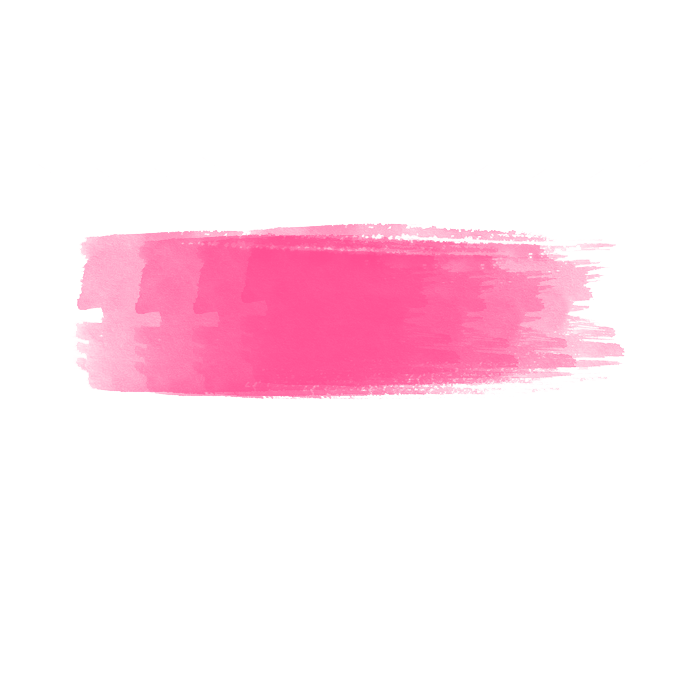 Flora y 
Fauna
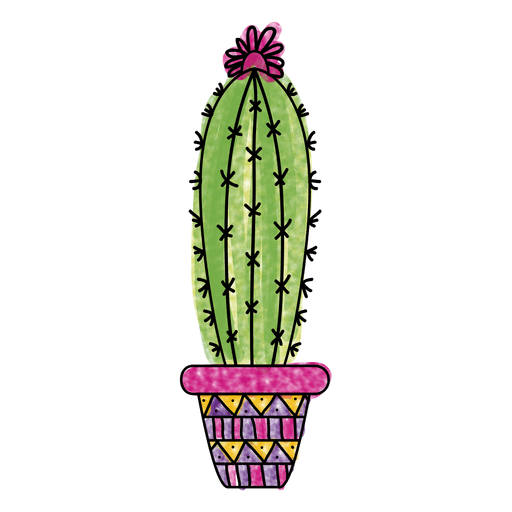 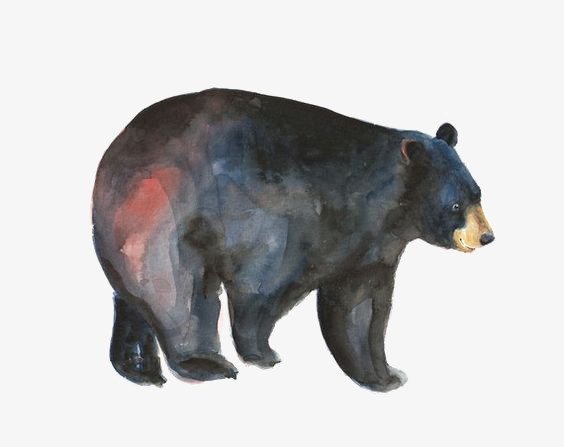 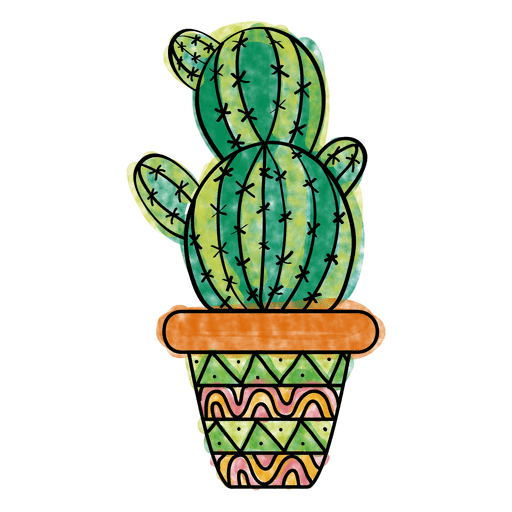 Cronograma.